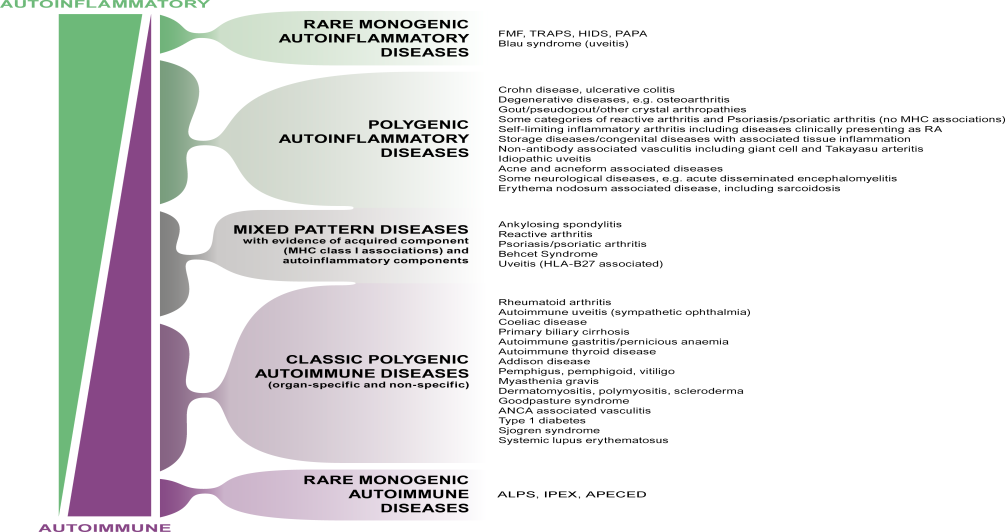 SAĞLIK ENFORMASYON YÖNETİMİ 1 DERSİ 9. DERS : HASTALIK SINIFLAMA SİSTEMLERİ  2
1.DÜZEY (BÖLÜM):
1.Bölüm: Enfeksiyon ve Paraziter Hastalıklar	A00 - B99

2.Bölüm: Neoplazmlar					C00 - D49
 
3.Bölüm: Kan ve Kan Yapıcı Organ Hast.ve     
                İmmun Mekanizmayı İçeren Hast. 	D50 - D99

4.Bölüm: Endokrin, Nutrisyonel ve Metabolik 
		       Hastalıklar		           		E00 - E99

5.Bölüm: Akıl ve Davranış Bozuklukları	         	F00 - F99
.
.
2.DÜZEY (BLOK):
A00-A09	Barsak enfeksiyöz hastalıkları
A15-A19	Tüberküloz
B65-B83	Helmintiyazlar 
B85-B89	Pediküloz, akariyaz ve diğer 				enfestasyonlar 
B90-B94	Enfeksiyöz ve paraziter 					hastalıkların	sekilleri
B95-B97	Bakteriyel, viral ve diğer 					enfeksiyöz ajanlar
3.DÜZEY (ÇEKİRDEK SINIFLAMA):
A54		Gonokok enfeksiyonu
K81		Kolesistit
4.DÜZEY:
A54		Gonokok enfeksiyonu
A54.3		Gözün gonokokenfeksiyonu
A54.5		Gonokokal farenjit

K81		Kolesistit
K81.0		Akut kolesistit
K81.1		Kronik kolesistit
Beşinci Düzey, dördüncü karakterden farklı bir eksen boyunca alt kırılım için kullanılmıştır. Örnek olarak;
XIII. Bölüm-Anatomik bölgelere göre alt bölümler
M05.01-Felty sendromu, omuz bölgesi
XIX. Bölüm-Açık ve kapalı kırıkla
Kullanılmayan “U” kodları
U00-U49 kodları, belirsiz bir etiyolojinin yeni hastalıklarına geçici olarak atanırken kullanılması içindir.
U50-U99 kodları, örneğin özel bir proje için farklı bir alt sınıflandırma sınanırken, olduğu gibi araştırmada kullanılabilir.
Örnek olarak; U04-Ağır akut solunum sendromu [SARS] verilebilir.
ICD-10'da tüm bölümler aynı yapıda sunulmuştur ;
O bölüme dahil edilen ve hariç tutulan hastalık tanılarının belirtildiği kısım yer almaktadır (includes /excludes notes).

	A06 Amibiyaz
	Dahil: Entamoeba histolytica enfeksiyonları
	Hariç: Protozoal diğer barsak hastalıkları
ICD-10'da tüm bölümler aynı yapıda sunulmuştur ;
Kod aralıkları ile birlikte o bölümde yer alan blokların listesi,
O bölüme ait hastalık kodlarından yıldız (*) kodu alanların listesi,
Son olarak da 3 ve 4 basamaklı hastalık kod listeleri verilmiştir
Kısaltılmış Listeler
103 Başlıklı Kısaltılmış Genel Ölüm Listesi
80 Başlıklı Genel Ölüm -Seçilmiş Listesi
67 Başlıklı Bebek ve Çocuk Ölümü-	Kısaltılmış Liste
51 Başlıklı Bebek ve Çocuk Ölümü-	Seçilmiş Liste
298 Başlıklı Hastalıklar için Sıralı Liste
NOS (Not Otherwise Specified)
Başka Şekilde Tanımlanmamış (BŞT): 

	E15	Diabetik olmayan hipoglisemik koma
			Diyabetik olmayanlarda insülin koması
			Hipoglisemik koma ile birlikte olan 			hiperinsülizm
			Hipoglisemik koma BŞT
NEC (Not Elsewhere Classified)
Başka Yerde Sınıflandırılmamış (BYS):

	Örnek olarak;
	M79	Diğer yumuşak doku hastalıkları, 		başka yerde sınıflanmamış
ÇİFT (DUAL) KODLAMA SİSTEMİ:
† Kama Simgesi: Bir hastalığın etiyolojisini veya altta yapan sebebini açıklayan kodu belirtir 
*Yıldız Simgesi: Bir hastalığın belirtisini açıklayan kodu belirtir 

B01.0†	Varicella menenjiti (G02.0*)
G02.0*	Viral hastalıklarda menenjit
			Varicellaya bağlı menenjit (B01.0†)
BİRDEN FAZLA KOD KULLANIMI:
a) M (morfoloji) kodları
b) Fonksiyonel bir tümörün kodlanmasında 
c) Bölüm XlX ve XX'de yer alan kodlar 
d) Akıl hastalıkları 
e) HIV enfeksiyonları
f) Bölüm XXI 'deki kodlar 
5 BASAMAKLI KOD KULLANIMI
Kodlama Aşamaları
Kodlanacak ifade için alfabetik indekse başvurun

Ana terimin altındaki tüm notları okuyun 

İndekste bulunan tüm çapraz başvuruları izleyin

Seçilen kod numarasını doğrulamak için, tabulasyon listesine başvurun 

Tüm dahil ve hariç terimleri yönlendirici olarak kullanın.
Kodu atayın.
Kodlama süreci
Birinci aşamada, 
hastanın hastalığına ait ana tanı ve ek tanılar belirlenir. Ana tanı ve ek tanıların doğru belirlenmesi kodlamanın temelini oluşturur. Ana tanı: Sağlık hizmetinin verilmesinin nedeni olan, araştırma rı vb. raporları okuyarak belirlenir. Konsültasyon raporları, radyoloji raporları, laboratuar bulguları kültür sonuçları, patoloji raporları ana tanıyla ilişkili olabilecek tüm kayıtları bütün detaylarıyla sonucunda ulaşılan tanıdır. Ek tanı ise; sağlık hizmeti sırasında var olan ya da gelişen hastanın yönetimini etkileyen diğer durumlardır. Ana tanı ve ek tanıları belirlemek için tıbbi kayıtlar tüm detaylarıyla birlikte dikkatle incelenir ve analiz edilir. Hastanın çıkış özetinden (epikriz) öyküsünü, fiziksel muayene bulgularını, hastaneye yatış nedenini, uygulanan tedavileri, istenen testleri, işlemleri, bulguları ve tanıları dikkatlice incelenir. Hastaya uygulanan işlemler, ameliyat raporları, gözlem notla gözden geçirilir.
Ana tanı kriterini yerine getiren tanı ya da tanılar varsa ek tanılar belirlenir. Kayıtlardan hastanın yaş, cinsiyet, taburcu tarihi vb. bilgileri kontrol edilmelidir.
Kodlama süreci
İkinci aşamada; 

kodlanacak ana tanı ve ek tanılar belirlendikten sonra aşağıda verilen sıra takip edilerek kodlama kurallarına göre kod/kodlar atanır.
• Kodlanacak tanı ve tanılara karar verdikten sonra alfabetik dizinde ana terimi bulun,
• Ana terim altında herhangi bir not varsa bunu okuyun,
• Kodlamak istediğiniz tanı/tanılara karşılık gelen açıklamayı buluncaya kadar düzenleyicileri ve alt terimleri kontrol edin,
• Çapraz referanslar için açıklamaları izleyin,
• Tabular listeden kodu kontrol edin, bölümdeki, bloktaki ve kategorideki kapsar, kapsamaz
notlarını okuyun,
• Eklemeniz gerekebilecek 4’üncü veya 5’inci karakterleri kontrol edin, Kodu atayın.
Hastanın tıbbi kayıtlarının incelenmesi sonucunda femur boynu kırığı tanısı konulmuş olsun. Bu tanının kodlanması için;
Alfabetik indekste kırık ana terimi altında femur, boyun bölgesi aranmalıdır. Alfabetik dizindeki karşılığı;
- Kırık
- - Femur
- - - Boyun S72.00 olarak belirlenmiştir.
Alfabetik indeksten elde edilen bu kod, tabular listeden kontrol edilir. Bu kodun tabular listedeki karşılığı;
S72.00 Femur boynu kırığı, bölge tanımlanmamış olarak ifade edilmektedir.
Bu durumda hastalığa ait kod: S 72.00 olarak belirlenir.
Örnek 2;
Tanı: Kronik viral Hepatit B
- Hepatit
- - Viral
- - - Kronik
- - - - Tür B B18.1
Alfabetik indeksten elde edilen kodun tabular listedeki karşılığı;
B18.1 Delta ajanı olmadan kronik viral hepatit B olarak ifade edilmektedir.
Bu durumda hastalığa ait kod B18.1 olarak belirlenir.